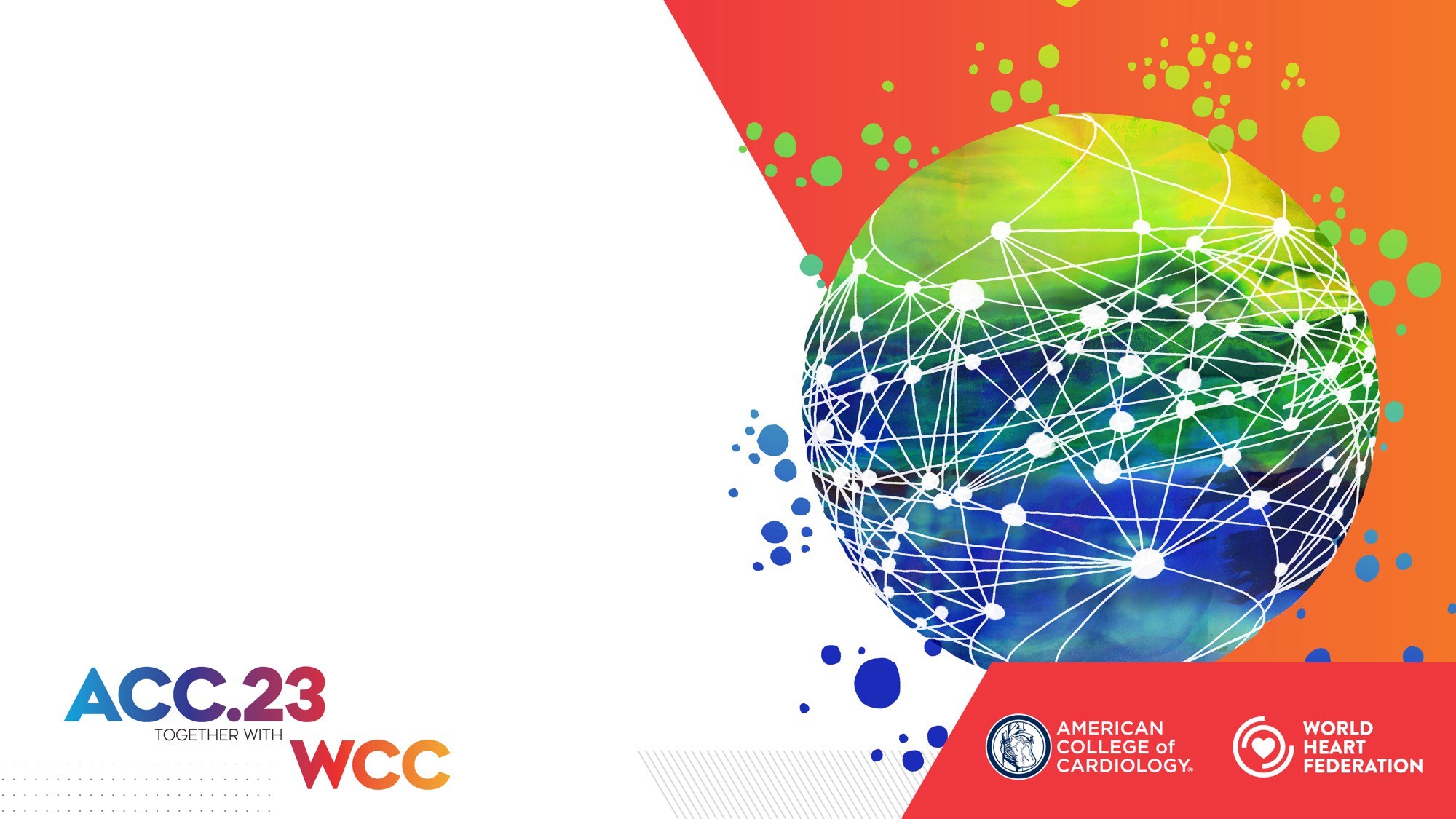 Intravascular Imaging-Guided Versus Angiography-Guided Complex PCI The RENOVATE-COMPLEX-PCI Trial
Joo-Yong Hahn, MD, PhD
Director of Interventional Cardiology
Professor, Samsung Medical Center, Korea @mySMC
On behalf of RENOVATE-COMPLEX-PCI Investigators
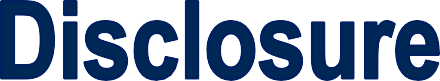 The RENOVATE-COMPLEX-PCI trial was an investigator-initiated, prospective, randomized, open-label, multicenter, superiority trial.

The RENOVATE-COMPLEX-PCI trial was funded by Boston Scientific and Abbott Vascular. The study funder had no role in trial design, data collection, analysis, interpretation, or manuscript writing.
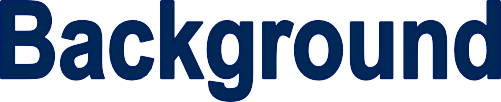 Patients with complex coronary artery lesions undergoing PCI have worse clinical outcomes than patients without complex coronary artery lesions.

Intravascular imaging with intravascular ultrasound (IVUS) or optical coherence tomography (OCT) are used to select the appropriate stent size, to determine the stent landing zone, and to determine if the stent is underexpanded, or there is a stent edge dissection.

Previous trials (CTO-IVUS, AVIO, HOME-DES-IVUS, IVUS-XPL, ULTIMATE) have reported lower rates of major adverse clinical events following IVUS-guided PCI compared with angiography-guided PCI but have not been considered definitive due to limited sample size, short follow-up duration, or inclusion of highly selected coronary lesion subsets.

Randomized controlled trial is needed to confirm the prognostic benefit of intravascular imaging-guided PCI than angiography-guided PCI
in patients with complex coronary artery lesions.
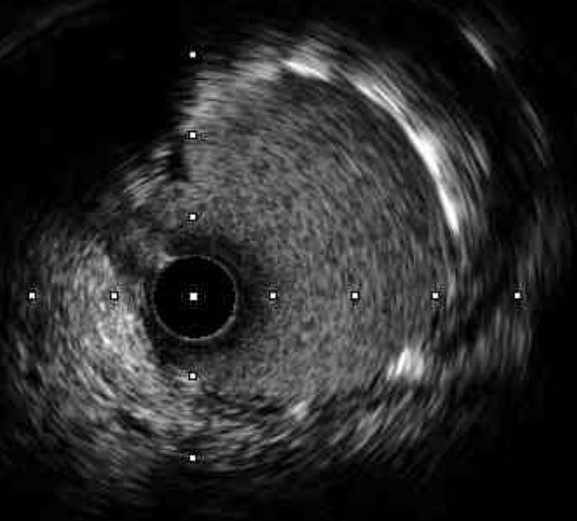 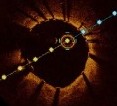 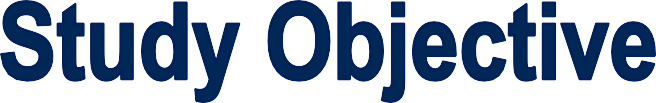 To investigate whether intravascular imaging-guided PCI using IVUS or OCT would improve clinical outcomes compared with angiography-guided PCI in patients with complex coronary artery lesions.

Primary Hypothesis
Intravascular imaging-guided PCI would reduce target vessel failure
(a composite of cardiac death, target vessel-related myocardial infarction, and target vessel revascularization), compared with angiography-guided PCI In treatment of patients with complex coronary artery lesions.
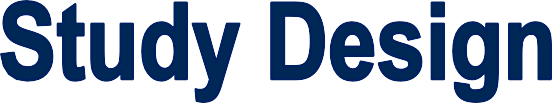 RENOVATE-COMPLEX-PCI Trial (NCT03381872)
1,620 Patients with Complex Coronary Artery Lesions Undergoing PCI
⑤ Multivessel PCI (≥2 vessels treated at one PCI session)
⑥ Multiple stent needed (≥3 more stent per patient)
⑦ In-stent restenosis lesion as target lesion
⑧ Severely calcified lesion (encircling calcium in angiography)
⑨ Ostial lesion in LAD, LCX, and RCA
* Definition of Complex Coronary Artery Lesions
① True bifurcation (Median 1,1,1/1,0,1/0,1,1) with side branch ≥2.5mm
② Chronic total occlusion (≥3 months) as target lesion
③ PCI for unprotected left main disease
④ Implanted stent length ≥38mm
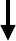 Randomization (2:1) for Treatment Strategy of Target Lesions
(Stratified by acute coronary syndrome and participating centers)
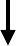 Imaging-Guided Strategy
N = 1,080
Angiography-Guided Strategy
N = 540
All patients were followed until 1 year after last patient enrollment.
KEY EXCLUSION
INCLUSION
Target lesions not amenable to PCI by operators’ decision
Cardiogenic shock (Killip class IV) at presentation
Intolerance to Aspirin, Clopidogrel, Prasugrel, Ticagrelor, Heparin, or Everolimus
Known true anaphylaxis to contrast medium (not allergic reaction but anaphylactic shock)
Pregnancy or breast feeding
Non-cardiac co-morbid conditions are present with life expectancy <1 year or that may result in protocol non- compliance (per site investigator’s medical judgment)
Unwillingness or inability to comply with the procedures described in this protocol.
Patients (≥ 19 years) with coronary artery disease requiring PCI
Patients with a complex coronary artery lesion defined as:
True bifurcation lesion (Medina 1,1,1/1,0,1/0,1,1) with side branch ≥2.5mm
Chronic total occlusion (≥3 months) as target lesion
Unprotected LM disease PCI (LM ostium, body, distal LM bifurcation including non-true bifurcation)
Long coronary lesions (implanted stent ≥38 mm in length)
Multi-vessel PCI (≥2 vessels treated at one PCI session)
Multiple stents needed (≥3 more stent per patient)
In-stent restenosis lesion as target lesion
Severely calcified lesion (encircling calcium in angiography)
Ostial coronary lesion (LAD, LCX, RCA)
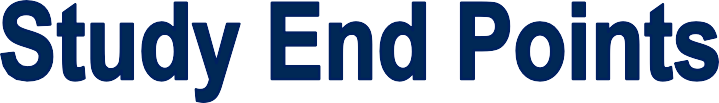 Primary End Point
Target vessel failure
A composite of cardiac death, target vessel-related MI, and clinically-driven target vessel revascularization.
Secondary End Point
Target vessel revascularization
Any revascularization (clinically-driven)
Definite stent thrombosis
Total amount of contrast
Incidence of contrast-induced nephropathy
Total procedural time
Total medical cost (not reported in this publication)
Target vessel failure without procedure-related MI
Cardiac death or target vessel-related MI
Target vessel-related MI with or without procedure-related MI
Non-target vessel-related MI
Any MI with or without procedure-related MI
Target lesion revascularization
Definition of Clinical Events
Spontaneous MI according to 3rd Universal Definition1
Other clinical events according to ARC-2 criteria3
Procedure-related MI according to SCAI Definition2
Garcia-Garcia HM, McFadden EP, Farb A, et al. Circulation 2018;137:2635-50.
Thygesen K, Alpert JS, Jaffe AS, et al. Circulation 2012;126:2020-35.
Moussa ID, Klein LW, Shah B, et al. J Am Coll Cardiol 2013;62:1563-70.
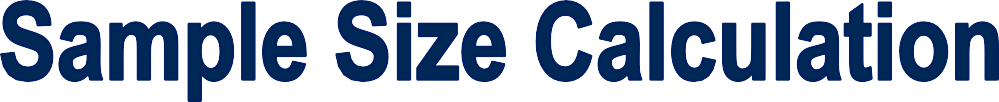 Reported Event Rates in Previous Studies of Complex PCI
MACE
Study	Sample Size	Timepoint
To be conservative, we assumed that the relative risk reduction at 1 year would be 40% and, in turn, the annual incidence of target vessel failure in the intravascular imaging-guided PCI would be 3.6%.
Accrual time – 3 years
Total follow-up time – 1 year after last patient enrollment
2:1 randomization, Drop-out rate – 5.0%
The current trial was designed as a superiority trial to follow enrolled patients until a prespecified follow-up duration of the last patient enrolled.
Since the follow-up duration of the previous studies varied, we assumed that the annual incidence of target vessel failure in the angiography-guided PCI group would be 6.0%, especially based on the results of the CTO-IVUS, RESET, and IVUS-XPL studies. These 3 studies were selected because they were randomized trials conducted in South Korea and the follow-up duration was 1 year. The relative risk reduction of target vessel failure of the 3 studies ranged from 38% to 60%.
Based on these assumption, a total of 1620 patients would provide a statistical power of 90% with significance level of
0.05 (2-sided).
Witzenbichler B, Maehara A, Weisz G, et al. Circulation 2014;129:463-70.
Chieffo A, Latib A, Caussin C, et al. Am Heart J 2013;165:65-72.
Jakabcin J, Spacek R, Bystron M, et al. Catheter Cardiovasc Interv 2010;75:578-83.
Kim JS, Kang TS, Mintz GS, et al. JACC Cardiovasc Interv 2013;6:369-76.
Kim BK, Shin DH, Hong MK, et al. Circ Cardiovasc Interv 2015;8:e002592.
Hong SJ, Kim BK, Shin DH, et al. JAMA 2015;314:2155-63.
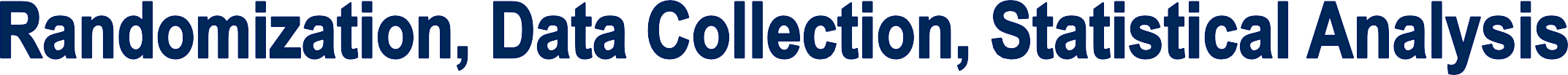 Randomization
Eligible patients were randomized via a web-based randomization sequence (S-Soft), in permutated blocks, with block sized of 6.
Stratified by acute coronary syndrome and by participating centers.

Data collection and management
Data collected by a web-based electronic case report form.
Imaging data and angiograms were analyzed by core laboratories.
An independent Data and Safety Monitoring Boards monitored trial.
All clinical events were adjudicated by an independent Clinical Events Adjudication Committee.

Statistical analysis
The main analysis were performed according to the intention-to-treat principle and the primary outcome analysis included an estimation of the cumulative incidence function of target vessel failure and a comparison of randomization groups with the use of the method of Fine and Gray to adjust for the potential competing risk of non-cardiac death.
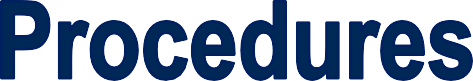 Standardized Protocols of Intravascular Imaging and Optimization
Drug-eluting Stents
Biodegradable polymer-coated everolimus eluting stents
(Synergy stent system, Boston Scientific Corporation)
Biocompatible polymer-coated everolimus-eluting stents (Xience stent system family, Abbott Vascular).

Intravascular Imaging Devices
IVUS (OpticrossTM, Boston Scientific Corporation) or OCT (DragonflyTM, Abbott Vascular)
Protocols for selecting the reference segments for the lesion, for selecting the appropriate size of the stent, and
for stent optimization were prespecified based on previous reports in the literature.1
While use of intravascular imaging devices was allowed at
any step of the PCI procedure, intravascular imaging evaluation after PCI was mandated for optimization of
the stented segment.
1. Raber L, Mintz GS, Koskinas KC, et al. Eur Heart J 2018;39:3281-300.
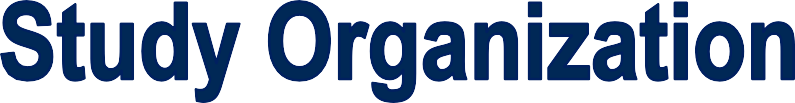 Principal Investigator
Joo-Yong Hahn
Data Coordination and Management
Suyoun Shin
Jinshil Kim Jaeyoung Park Seunghyun Lee Euna Kim Hyein Kang
Su Jin Hwang Yeonhui Lee
Executive Committee
Joo-Yong Hahn Young Bin Song Jeong Hoon Yang Joo Myung Lee
Clinical Event Adjudication Committee
Hyun-Jong Lee (Chair) Dong Ryeol Ryu
Kyu Tae Park
Angiography Core Laboratory
Hyein Kang
Hyun Sung Joh Ki Hong Choi
Data Safety and Monitoring Board
Kiyuk Change (Chair) Seonwoo Kim (statistician) Dong-Yeon Kim
Intravascular Imaging Core Laboratory
Joo Myung Lee
Hyein Kang Se Young Im
5586 Patients from 20 sites were assessed for eligibility
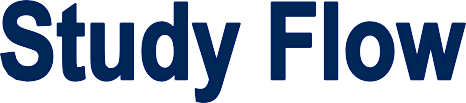 3947 Were not enrolled
1989 Had no complex coronary lesion PCI
755 Sent for coronary artery bypass graft 622 Deferred revascularization
341 Physician judged ineligibility
due to clinical situation 132 Had cardiogenic shock 108 Refused consent
1639 Underwent randomization
(From May 2018 to May 2021)
1092 assigned to Intravascular Imaging-Guided PCI group
547 assigned to Angiography-Guided PCI group
14 Protocol violations
(No imaging device used)
2 Withdrew consent
13 Protocol violations (imaging device used)
3 Withdrew consent
0 Lost to follow-up
1 Lost to follow-up
547 included in the analysis (the intention-to-treat population)
1092 included in the analysis (the intention-to-treat population)
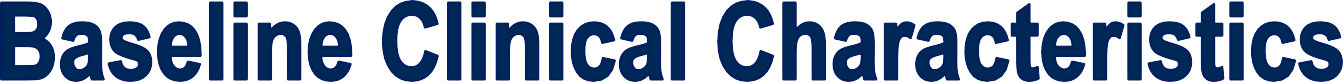 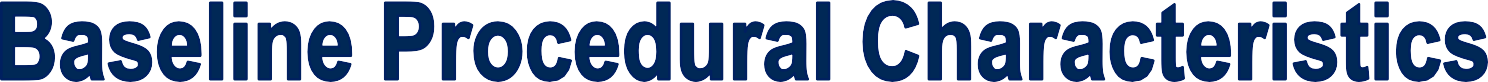 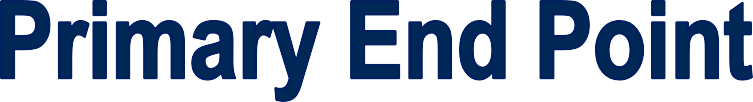 20
100
Hazard ratio, 0.64; 95% CI, 0.45 to 0.89; P=0.008
Angiography-guided PCI
80
12.3%
Cumulative Incidence (%)
10
7.7%
60
Imaging-guided PCI
0		
0	1	2	3
40
20


0
0
1
2
3
Years of Follow-up
Number at risk 547
1092
Angiography-guided PCI Imaging-guided PCI
496
1023
280
591
120
255
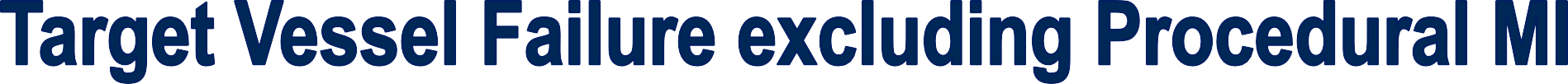 20
100
Hazard ratio, 0.59; 95% CI, 0.39 to 0.90
80
Angiography-guided PCI
Cumulative Incidence (%)
10
8.7%
5.1%
60
Imaging-guided PCI
40
0
0
1
2
3
20


0
0
1
2
3
Years of Follow-up
Number at risk 547
1092
Angiography-guided PCI Imaging-guided PCI
516
1051
284
596
121
256
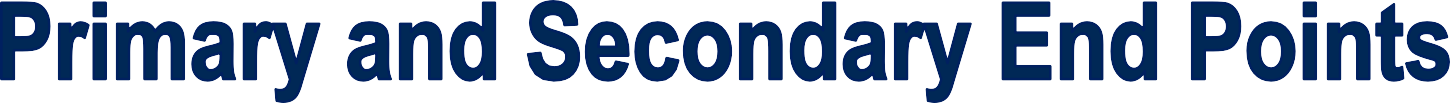 * Percentages are the cumulative incidence at 3 years. Hazard Ratio and 95% Confidence Intervals were calculated by Competing risk analysis using Fine and Gray methods.
† Contrast-induced nephropathy is defined as an increase in serum creatinine of ≥0.5 mg/dL or ≥25% from baseline within 48-72 hours after contrast agent exposure. Event rate is presented as proportion among group.
Because the statistical analysis plan did not include a provision for correcting for multiplicity when conducting tests for secondary outcomes, results are reported as point estimates and 95% CIs. The widths of the CIs have not been adjusted for multiplicity, so the intervals should not be used to infer definitive treatment effects for secondary outcomes. All the models were adjusted for the clinical presentation and participating centers (stratification factors).
Prespecified Subgroup Analysis
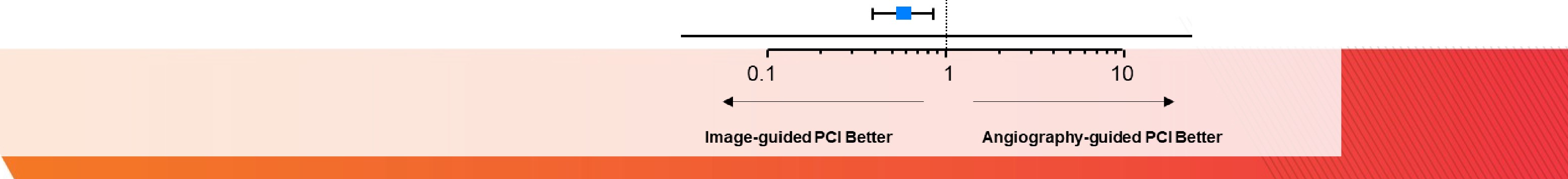 ACC.
TOGETHER WIT
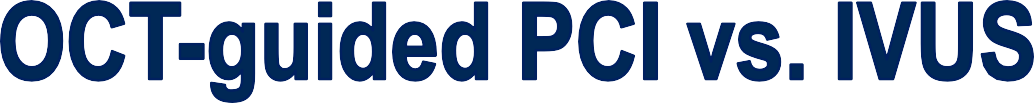 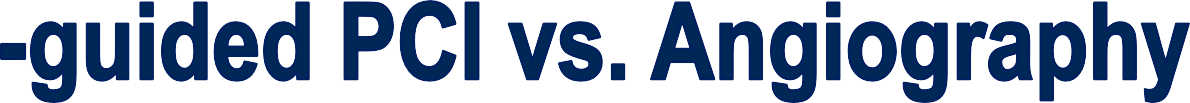 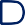 OCT-guided PCI vs. Angiography-guided PCI
IVUS-guided PCI vs. Angiography-guided PCI
OCT-guided PCI vs. IVUS-guided PCI
40
40
IVUS-guided PCI
Angiography-guided PCI
OCT-guided PCI
Angiography-guided PCI
IVUS-guided PCI
40
OCT-guided PCI
Cumulative Incidence of Events (%)
Cumulative Incidence of Events (%)
Cumulative Incidence of Events (%)
HR 0.72, 95% CI 0.41-1.26, P=0.248
HR 0.47, 95% CI 0.27-0.83, P=0.010
HR 0.66, 95% CI 0.46-0.95, P=0.025
30
30
30
20
20
20
Angiography-guided PCI
Angiography-guided PCI
12.3 %
12.3%
IVUS-guided PCI
10
10
10
8.0%
5.8%
5.8%
8.0%
OCT-guided PCI
OCT-guided PCI
IVUS-guided PCI
0
0
0
1	2
Years of Follow -up
1	2
Years of Follow -up
1	2
Years of Follow -up
0
3
0
3
0
3
Number at risk 800
278
Number at risk 547
278
Number at risk 547
800
745
265
409
151
172
80
496
265
267
151
120
80
496
745
267
409
120
172
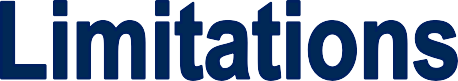 The trial was unblinded and it was not possible to mask the operator to the study arm. However, precisely defined criteria was used for endpoint analysis, core laboratories were done, and clinical events were adjudicated by a independent committee.
Intravascular imaging-defined stent optimization was achieved in only 45.4% of patients. One possible explanation may be that we focused our study only on complex coronary artery lesions.
Since patients in the angiography-guided PCI group did not undergo intravascular imaging, we can only assess stent optimization in this group by quantitative coronary angiography when examining the relationship between stent optimization and clinical differences between the groups.
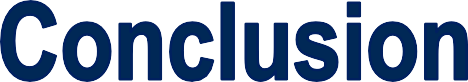 Among patients with complex coronary artery lesions,
Intravascular imaging-guided PCI was associated with a lower incidence of a
composite of cardiac death, target vessel-related myocardial infarction, or clinically driven target vessel revascularization compared to angiography- guided PCI.
The RENOVATE-COMPLEX-PCI trial support the intravascular imaging-guided PCI in treatment of patients with complex coronary artery lesions undergoing PCI.
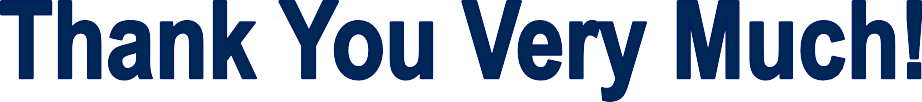 I would like to thank patients enrolled, research nurses, study coordinators, and participating investigators.
RENOVATE-COMPLEX-PCI Investigators
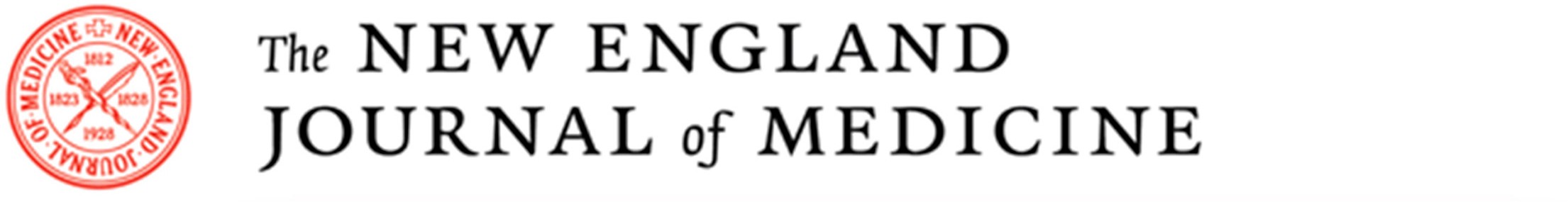 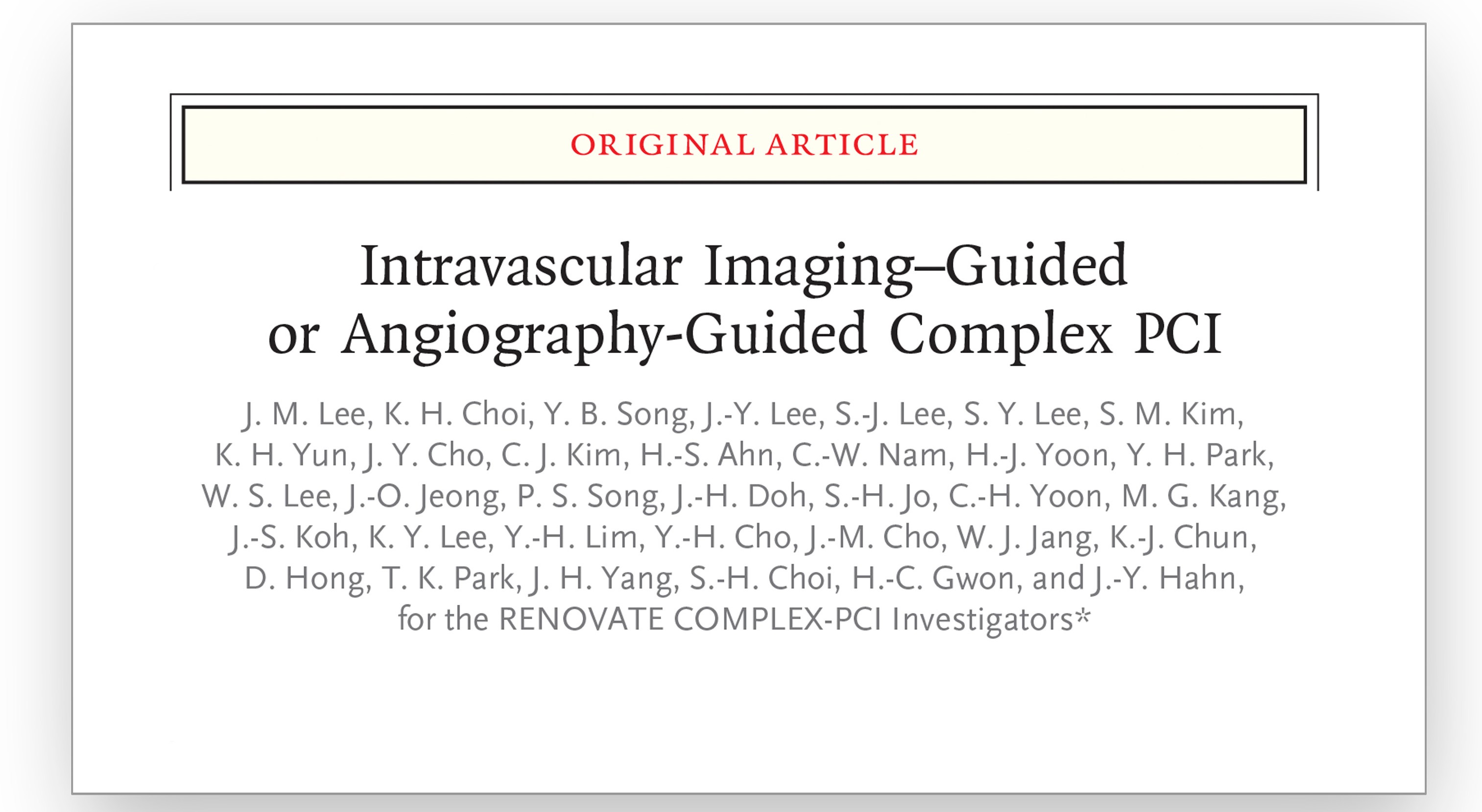 Lee JM, Choi KH, Song YB ,,,,, Hahn JY, et al. NEJM 2023, Mar 5th, On-line